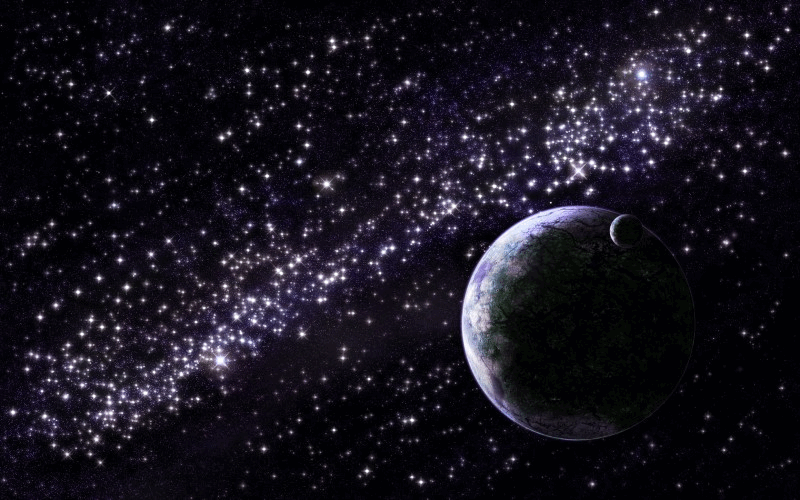 Улыбки 
космических леди
Фотогалерея женщин 
космонавтов и астронавтов
Четвертая  серия
Автор:
Ольга Михайловна Степанова
учитель английского языка 
МБОУ «Цивильская СОШ №1 
имени Героя Советского Союза М.В. Силантьева»
города Цивильск Чувашской Республики

2016
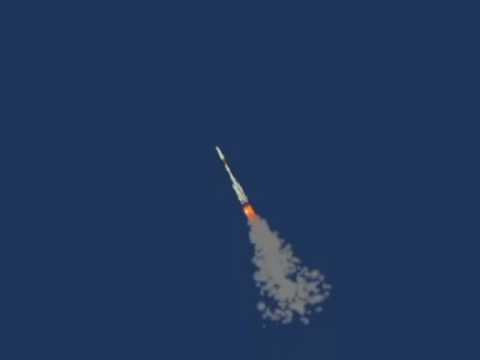 Начиная с 1963 года, когда Валентина Терешкова открыла эру женской космонавтики, в космосе побывало 58 женщин, из которых 45 - американки, 4 - уроженки Советского Союза / России, две канадки, две японки, две китаянки и по одной представительнице Великобритании, Франции и Южной Кореи.
Кто они, эти отважные леди и как они смотрят на мир со своих  космических фотографий?
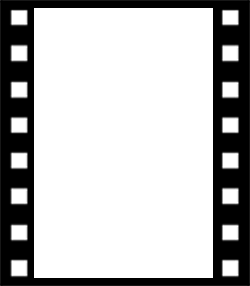 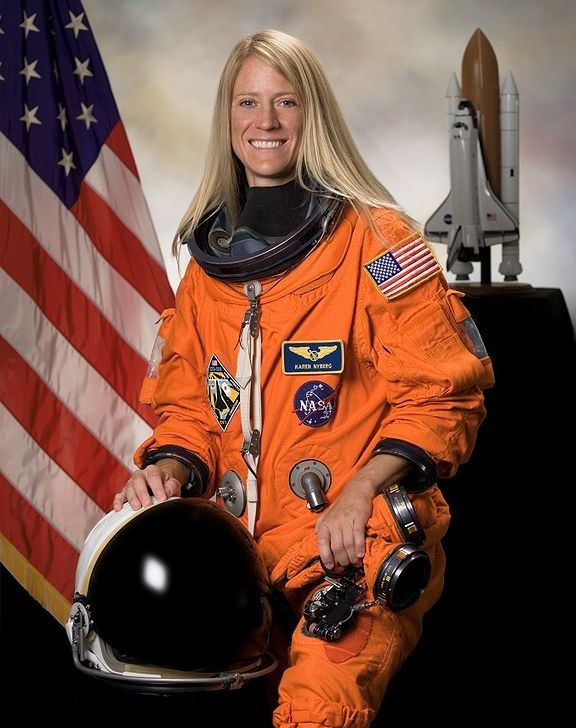 50-я женщина-космонавт - американка Карен Найберг / Karen Nyberg (род. 7 октября 1969), побывавшая в космосе в 2008 году и проведшая на орбите 13 дней.
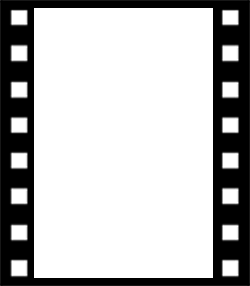 51-я женщина-космонавт - американка Меган Макартур / Megan McArthur (род. 30 августа 1971), побывавшая в космосе в мае 2009 года.
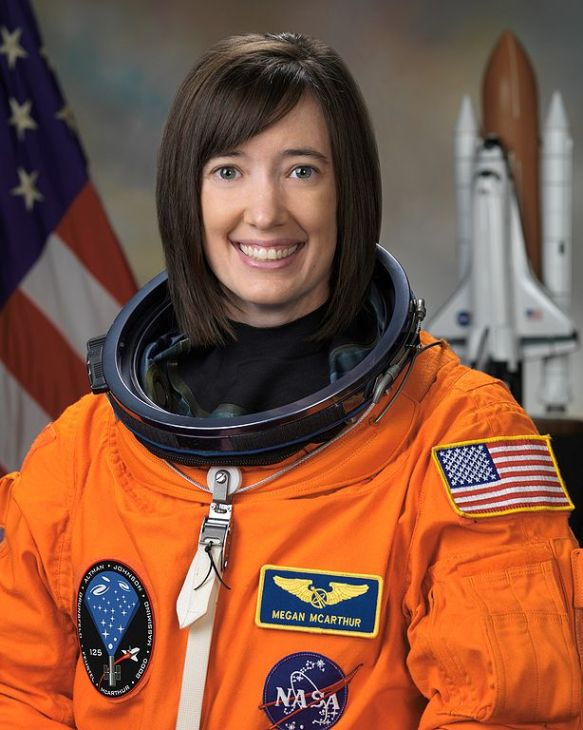 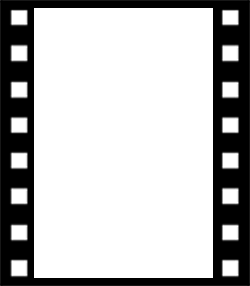 52-я женщина-космонавт - американка Николь Стотт / Nicole Stott (род. 19 ноября 1962), дважды побывавшая в космосе (2009, 2011). 1 сентября 2009 года Стотт стала 10-й женщиной, вышедшей в открытый космос.
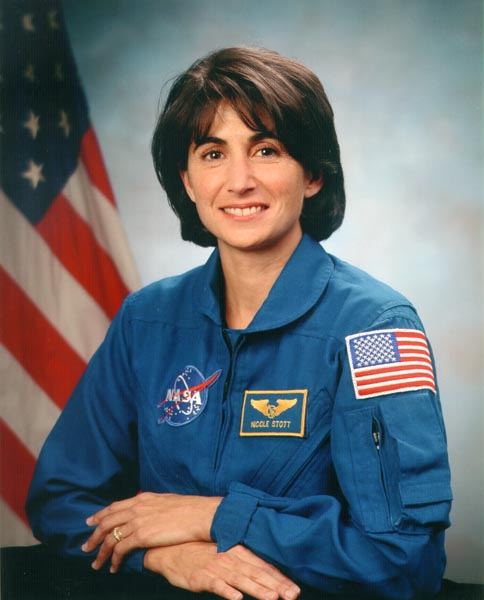 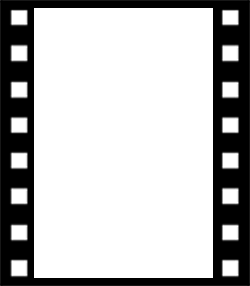 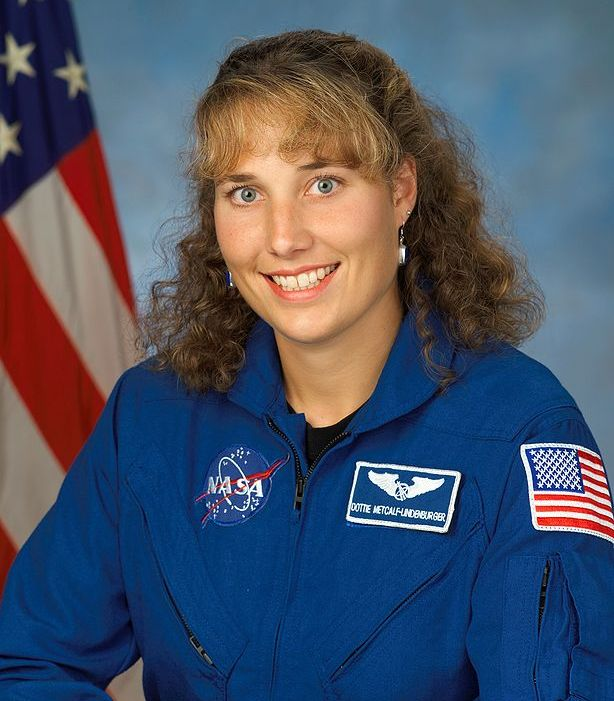 53-я женщина-космонавт - американка Дороти Меткалф-Линденбургер / Dorothy Metcalf-Lindenburger (род. 15 мая 1975), с 5 апреля по 20 апреля 2010 года принимавшая участие в полёте Дискавери STS-131.
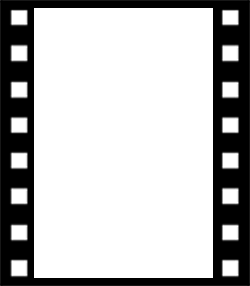 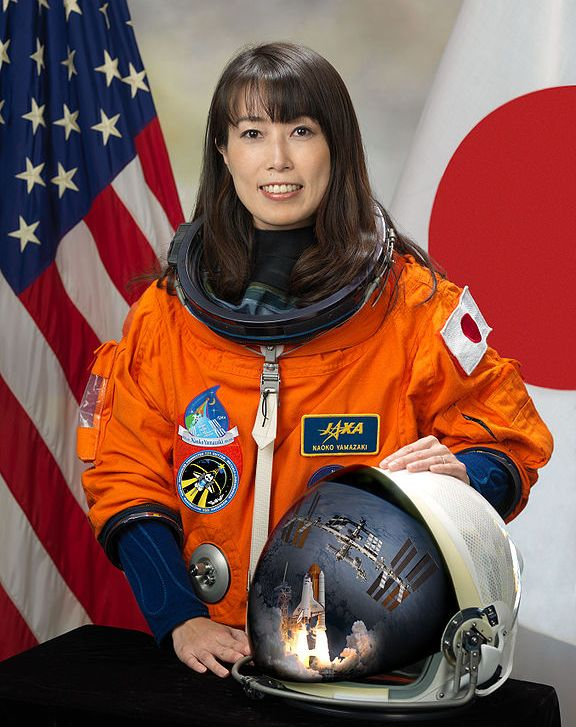 В том же полёте Дискавери STS-131 была, помимо Дороти Меткалф-Линденбургер, ещё одна женщина - Наоко Ямадзаки / Naoko Yamazaki (род. 27 декабря 1970), ставшая второй японкой, побывавшей в космосе.
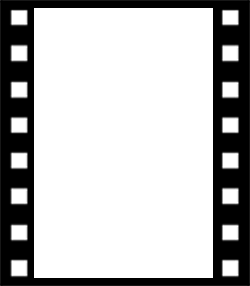 55-я женщина-космонавт - американка Шеннон Уокер / Shannon Walker (род. 4 июня 1965), отправившаяся в космос 16 июня 2010 года в составе экспедиции Союз ТМА-19. 18 июня была произведена стыковка корабля с МКС. 26 ноября 2010 года вместе с остальными членами экипажа она вернулась на Землю.
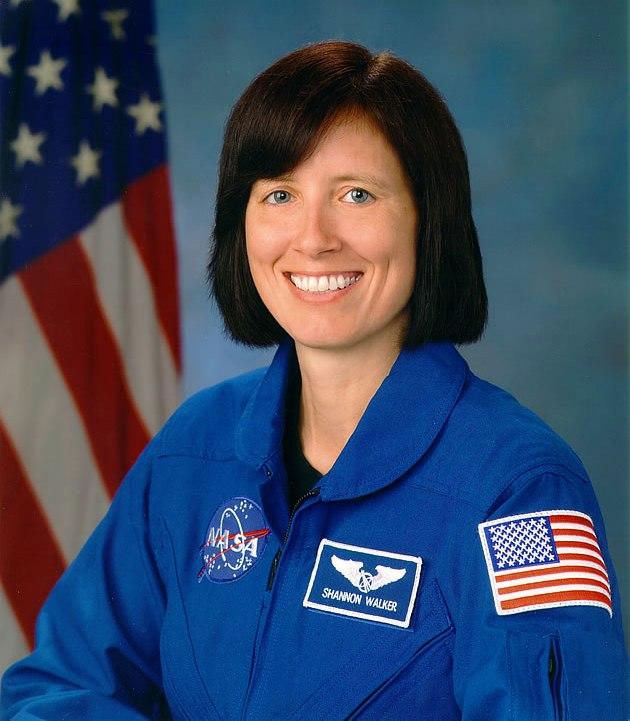 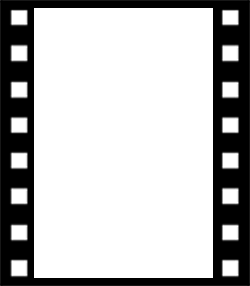 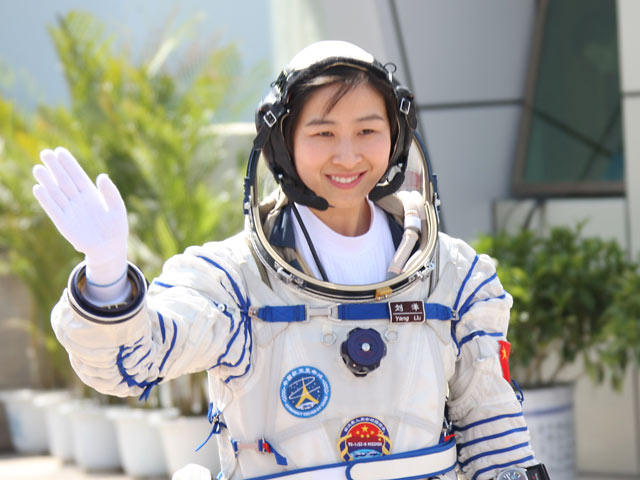 56-я женщина-космонавт и первая китаянка, побывавшая в космосе - Лю Ян / Liu Yang (род. 6 октября 1978). Экипаж космического корабля Шэньчжоу-9, отправившегося на орбиту 16 июня 2012 года, состоял из трёх астронавтов. Лю Ян отвечала за медико-биологические эксперименты.
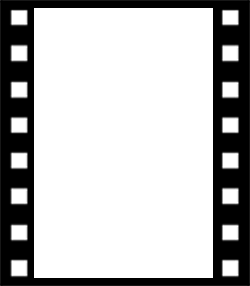 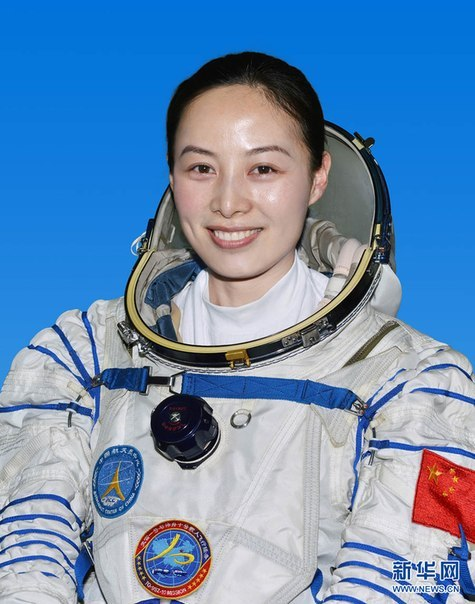 57-я женщина космонавт и вторая китаянка, побывавшая в космосе - Ван Япин / Wang Yaping (род. 27 января 1980). Она совершила свой космический полёт 
 13 июня 2013 года на корабле "Шэньчжоу-10", где была лаборантом-исследователем. В процессе полёта Ван Япин провела урок из космоса с китайскими школьниками. Полет завершился 26 июня 2013 года.
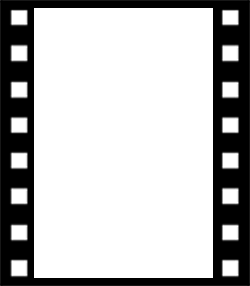 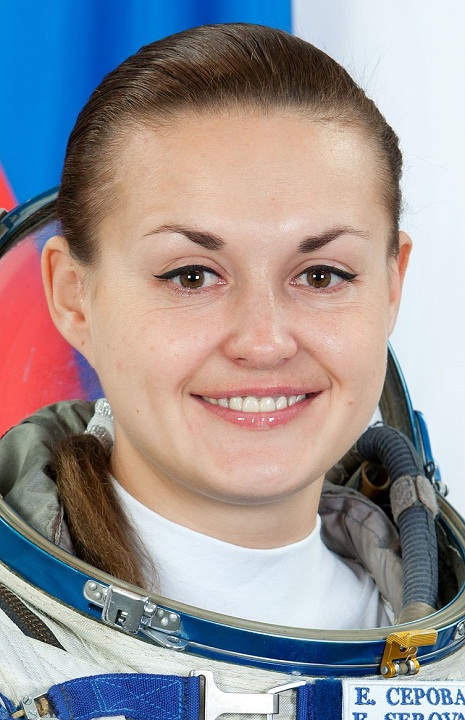 58-я женщина-космонавт и 4-я представительница СССР / России, побывавшая в космосе - Елена Олеговна Серова (род. 22 апреля 1976, Приморский край). 26 сентября 2014 года экипаж пилотируемого корабля "Союз ТМА-14М" в составе космонавтов Александра Самокутяева, Елены Серовой и астронавта НАСА Барри Уилмора отправился на орбиту, чтобы там осуществить стыковку с МКС. Одна из панелей солнечных батарей по каким-то причинам не раскрылась, однако стыковка прошла успешно.
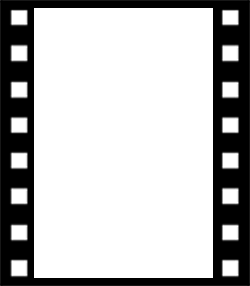 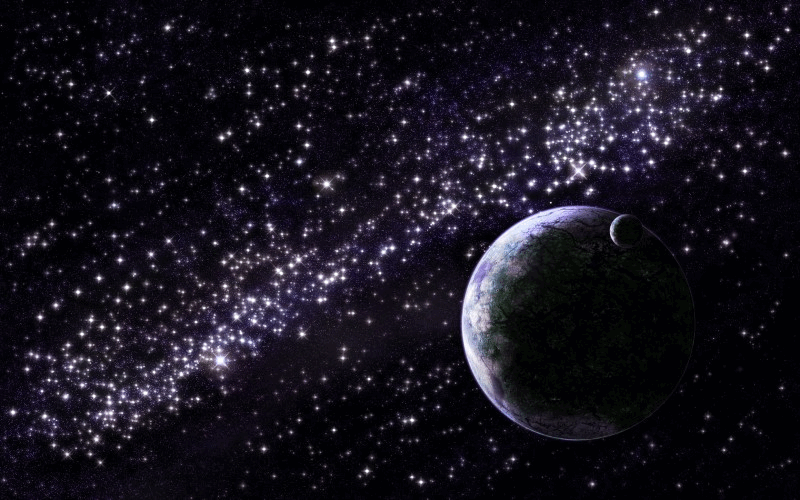 Статистика
На 23 июля 2015 года 59 женщин-космонавтов и астронавтов участвовали в орбитальных космических полётах. К настоящему времени в живых нет пяти из них (все из США): трое — Дж. Резник, Л. Кларк и К. Чавла — погибли в катастрофах космических кораблей, двое — Дж. Восс и С. Райд — умерли в 2012 году. Ещё одна американка, К. Маколифф, погибла при первом старте, не успев совершить орбитальный полёт, поэтому в настоящих списке и таблице
 она не учтена.
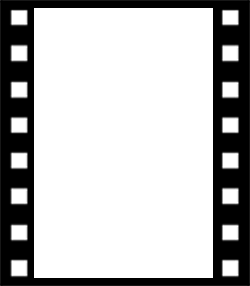 Число женщин-космонавтов разных стран и их полётная активность
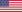 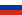 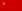 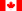 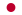 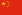 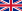 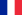 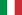 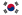 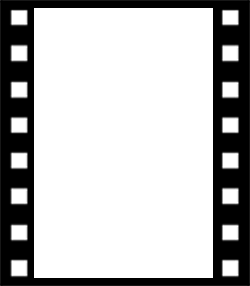 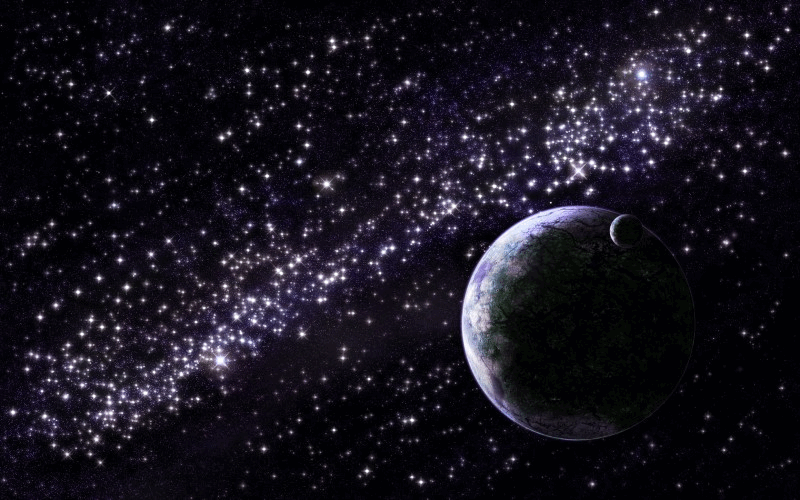 Космос - это то, что можно исследовать вечно. Он хранит множество тайн. 
Но когда к его исследованию приступают женщины - невозможно не следить за происходящим. 
Женщины давно доказали: 
они не боятся исполнять такую опасную миссию, как выход за пределы планеты.
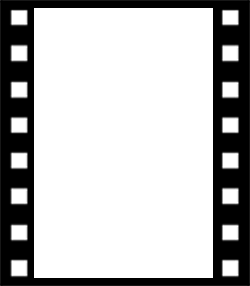 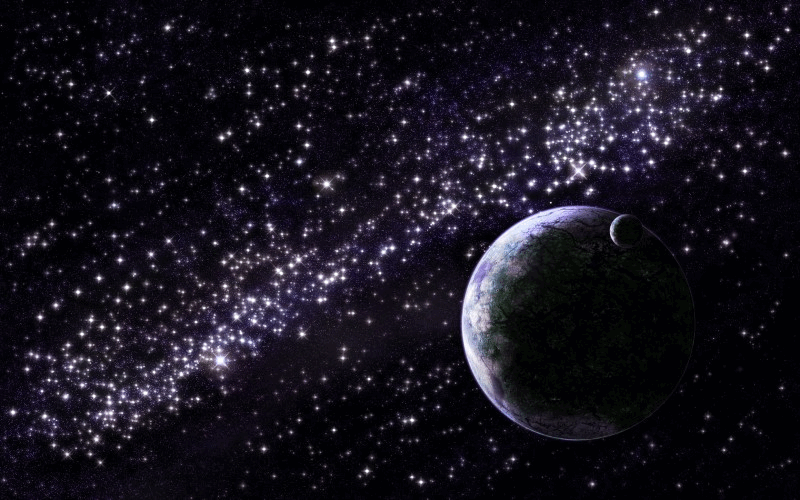 Я — Земля! 
Я своих провожаю питомцев!
Сыновей!  Дочерей!
Долетайте до самого Солнца
И домой возвращайтесь скорей!
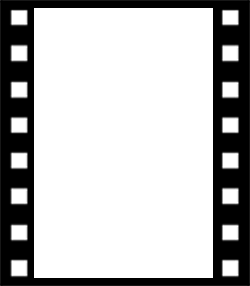 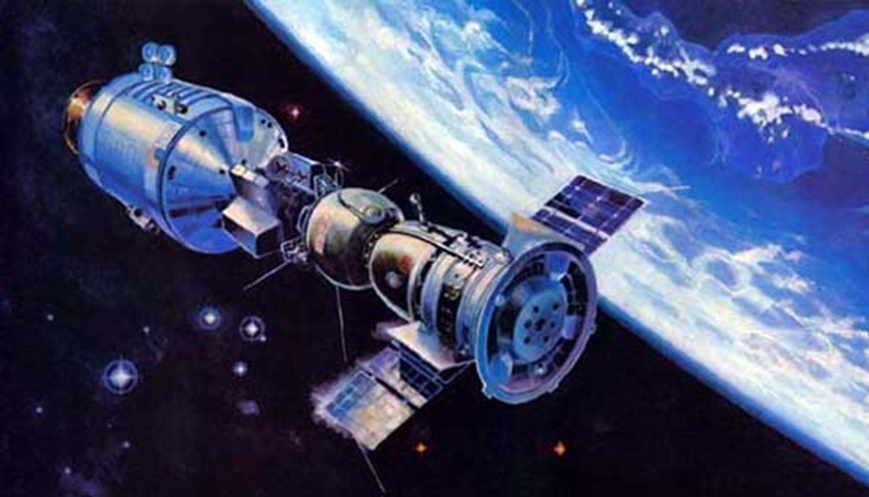 Конец четвертой серии
 «Улыбки
космических 
леди…»

Продолжение 
следует
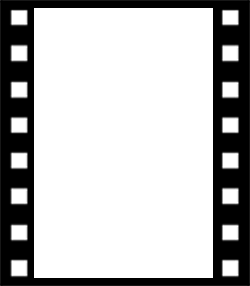 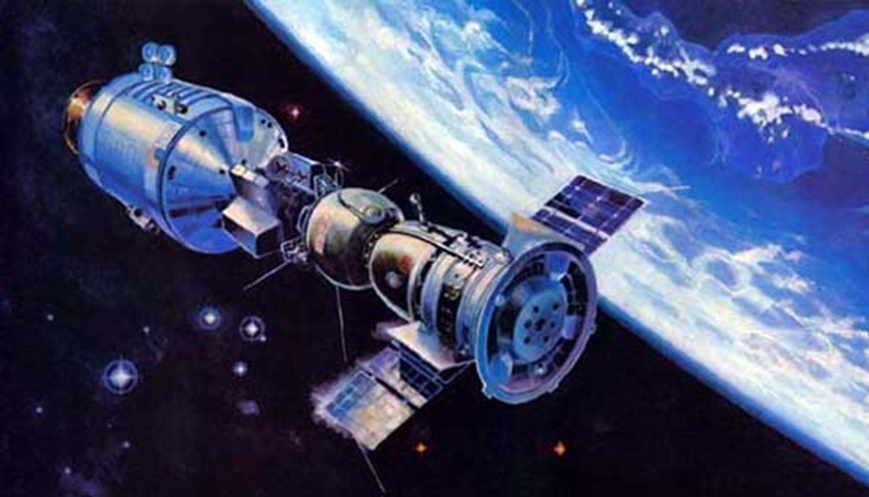 Источник:

http://top-antropos.com/history/20-century/item/297-kosmonavtki 
https://cont.ws/post/90592